Figure 2. Immunohistochemical images showing Letm1-positive cells in the brain specimens. (A) Weak immunoreactive ...
Cereb Cortex, Volume 24, Issue 10, October 2014, Pages 2533–2540, https://doi.org/10.1093/cercor/bht118
The content of this slide may be subject to copyright: please see the slide notes for details.
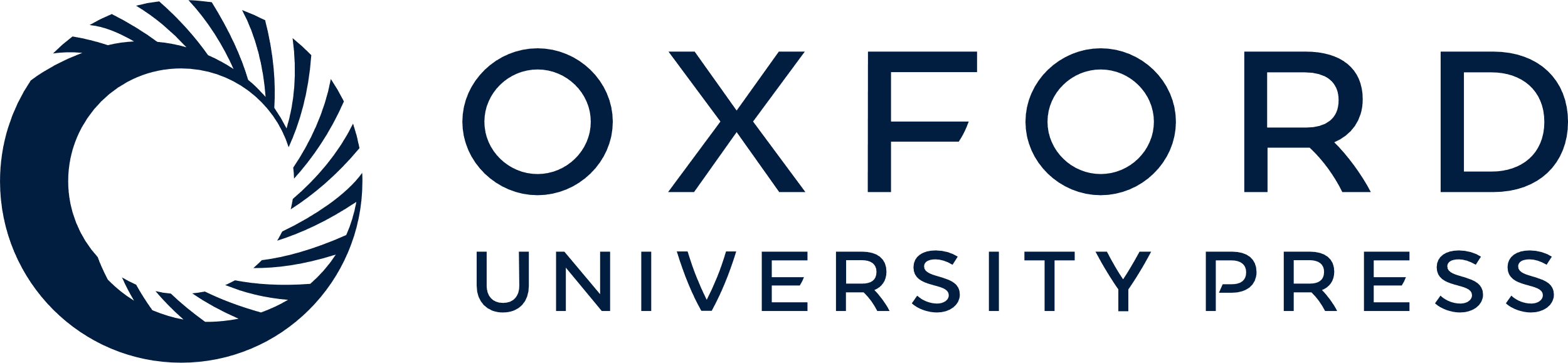 [Speaker Notes: Figure 2. Immunohistochemical images showing Letm1-positive cells in the brain specimens. (A) Weak immunoreactive stainings of Letm1 are shown in the temporal neocortex of a patient with TLE. (B) Relatively strong immunoreactive stainings of Letm1 are shown in the temporal neocortex of a control subject. In the rat model, (C and E) faint immunoreactivity of Letm1 was in the hippocampus (C) and adjacent cortex (E) of a rat at day 7 after seizure. (D and F) Strong immunoreactive staining of Letm1 in the hippocampus (D) and adjacent cortex (F) of a normal rat. The arrows indicate Letm1-positive cells. (Scale bar = 50 μm). (G) Summary of mean OD values of Letm1 in both the TLE and control groups (*P < 0.05). (H) Histogram of the mean OD values of Letm1 in the rat cortex (#P < 0.05) and hippocampus (*P < 0.05), respectively, compared with control.


Unless provided in the caption above, the following copyright applies to the content of this slide: © The Author 2013. Published by Oxford University Press. All rights reserved. For Permissions, please e-mail: journals.permissions@oup.com]